Descrizione breve del progetto
1 Foto e/o planimetria
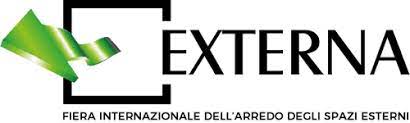 Nome del progetto
Dati identificativi del gruppo
Descrizione, motivazioni, peculiarità del progetto
2 Foto e/o planimetria
3 Foto e/o planimetria